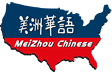 美洲華語第四冊
第七課 第二週(繁)
猜
字
遊
戲
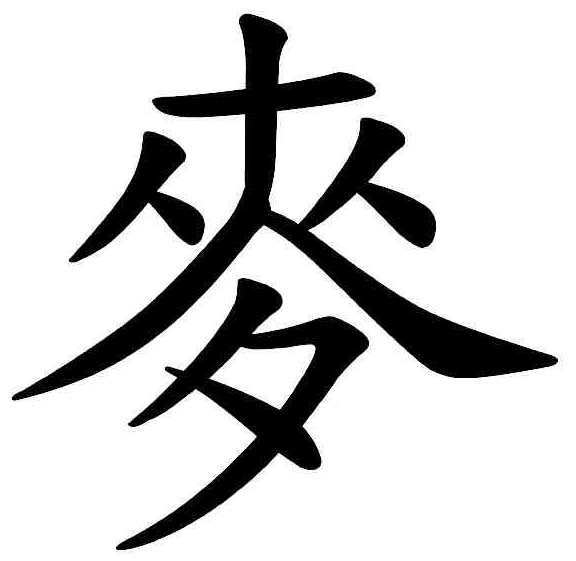 猜
字
遊
戲
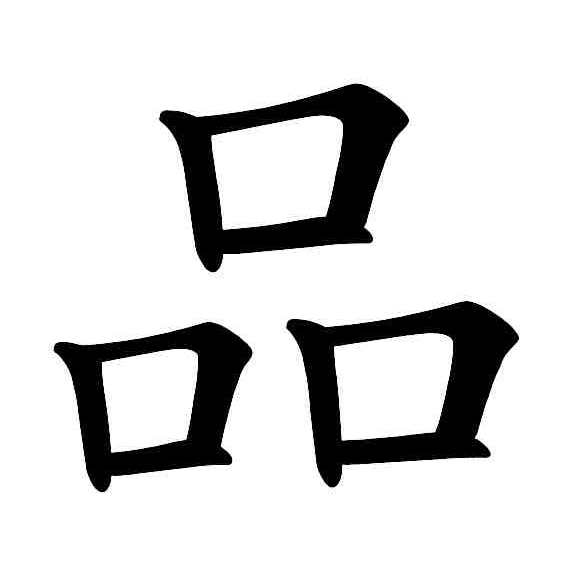 猜
字
遊
戲
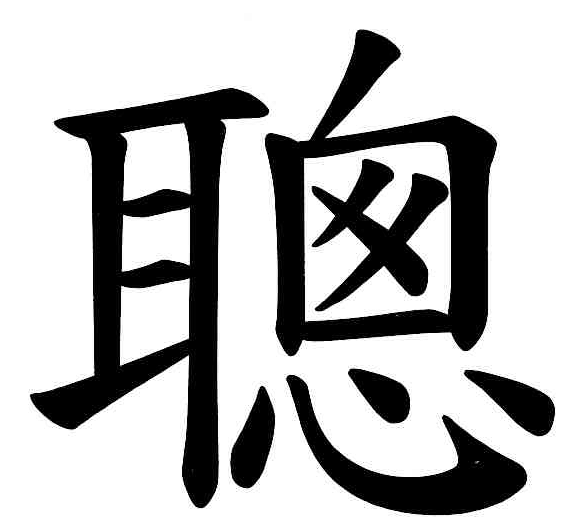 猜
字
遊
戲
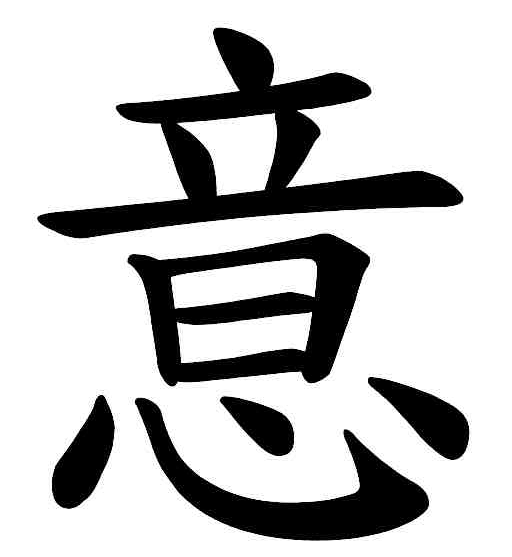 猜
字
遊
戲
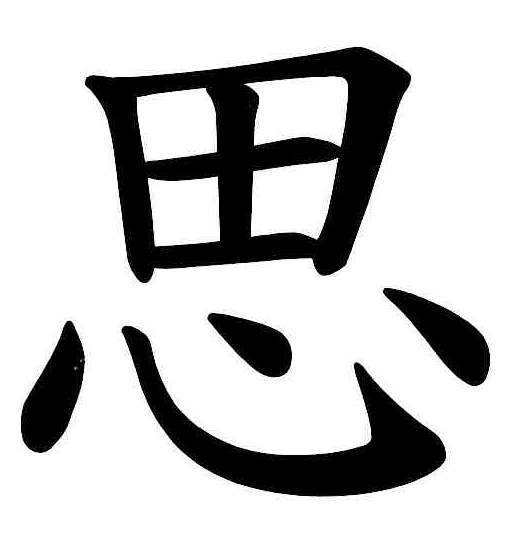 猜
字
遊
戲
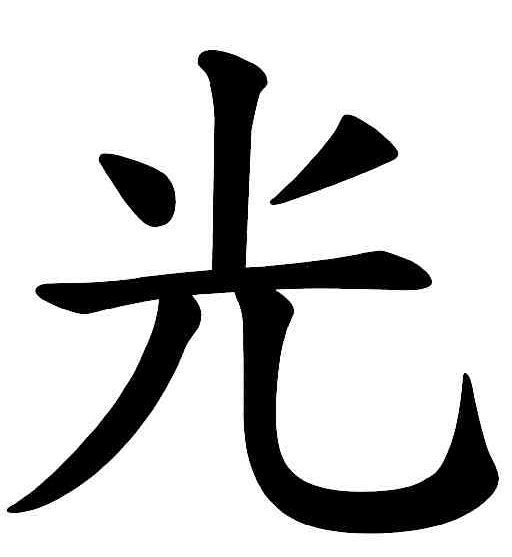 猜
字
遊
戲
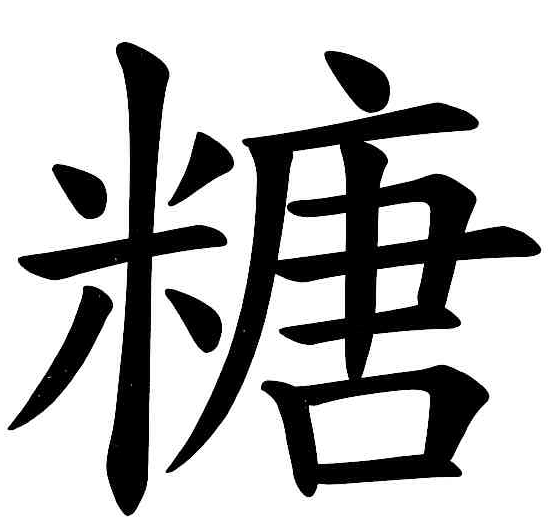 連連看
回收的
意思
太空人
食品
麥片
加牛奶
口香糖
吃光了
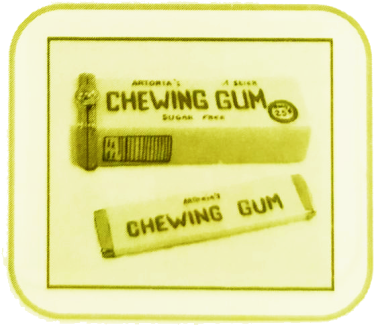 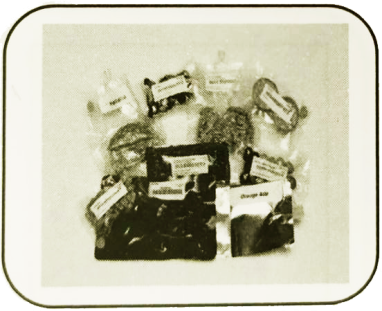 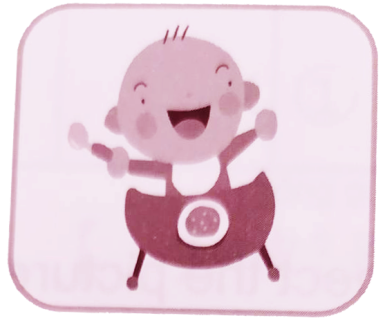 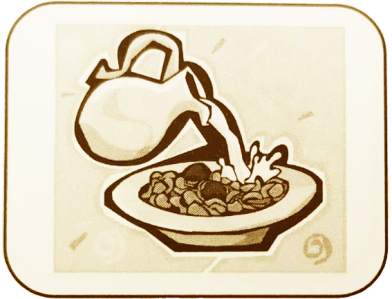 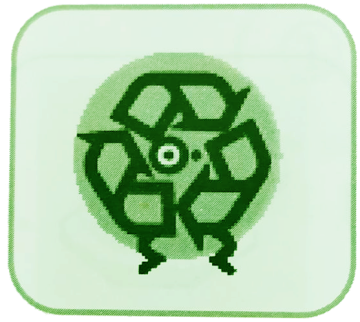 1                    2                     3                     4                    5
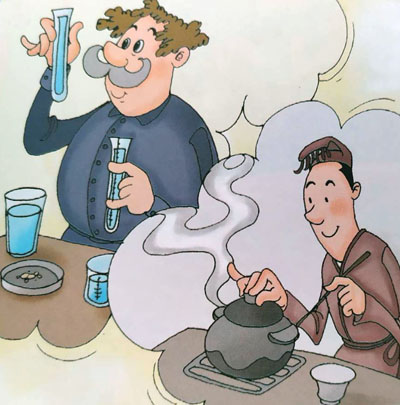 重組
找點
的事
*我們
來做吧!
有意思
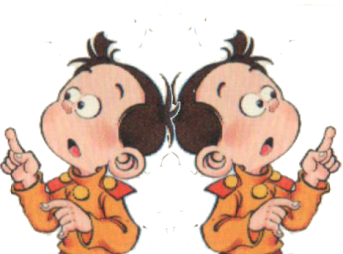 重組
YES?
NO?
主意。
常常
*他做事
拿不定
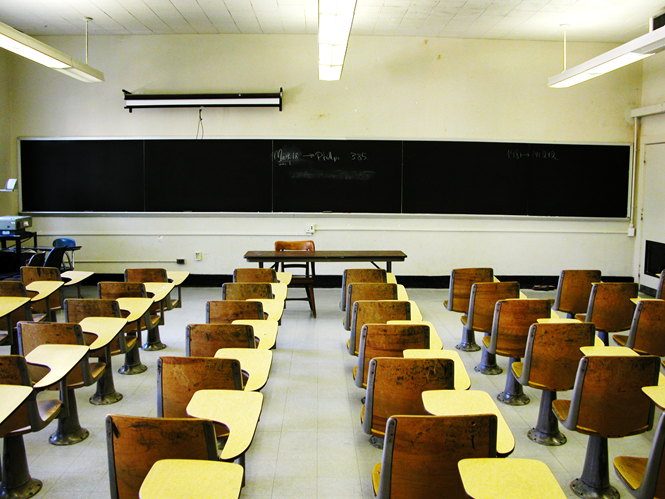 填空
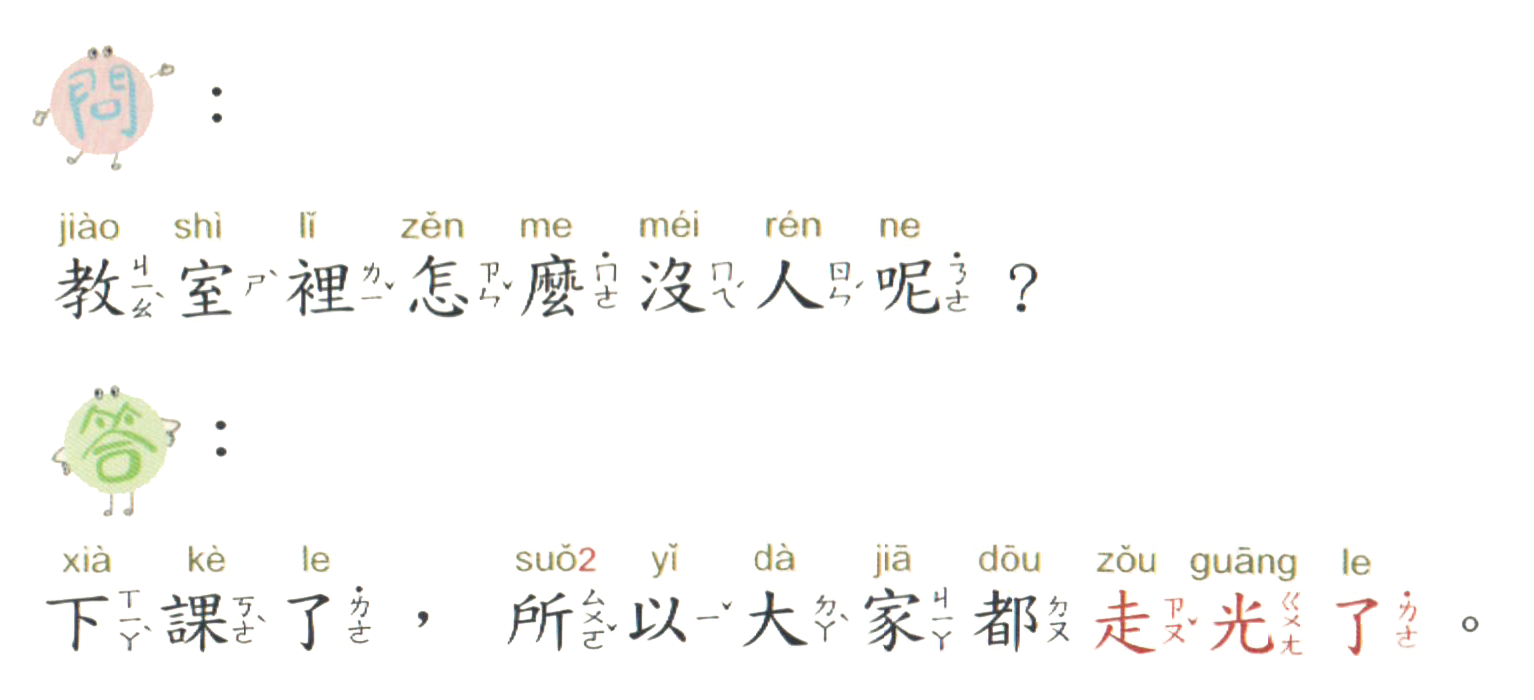 ? ? ?
( gone )